ניהול פרוייקטים בתוכנה
מאת Arvind and Sanjay Seshan
מטרות השיעור
ללמוד כיצד לפתוח פרוייקט חדש ולתת לו שם
ללמוד כיצד לשכפל ולמחוק פרוייקטים
ללמוד כיצד מעתיקים קוד מפרוייקט תוכנה אחד לאחר
ללמוד כיצד לקבוע סדר לפרוייקטים על גבי הבקר של הרובוט
ללמוד כיצד לשתף פרוייקטים
Copyright © 2020 Prime Lessons (primelessons.org) CC-BY-NC-SA.  (Last edit: 12/14/2020)
‹#›
יצירת פרוייקט תוכנה חדש
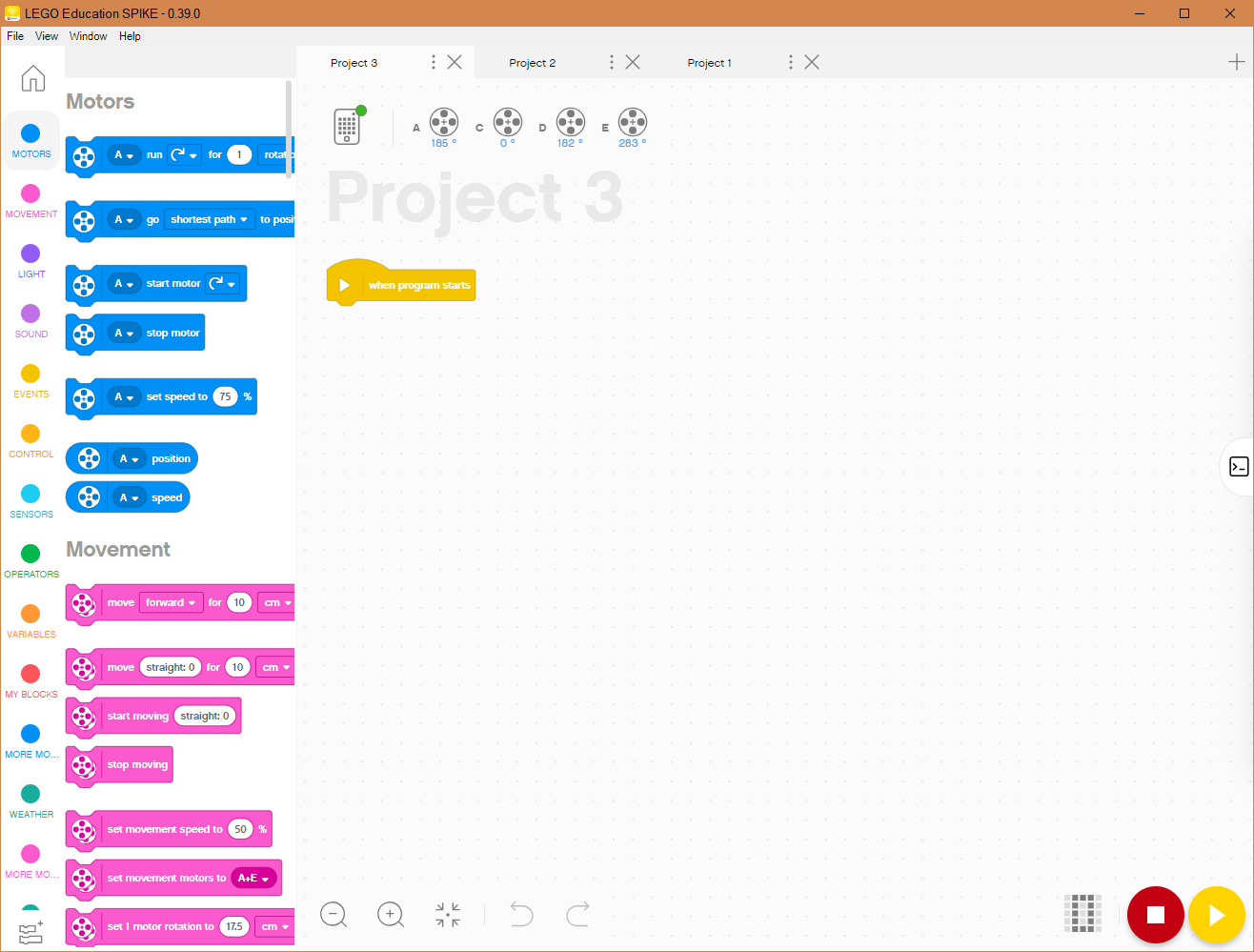 על מנת ליצור פרוייקט חדש, לחצו על ה + במסך התוכנה
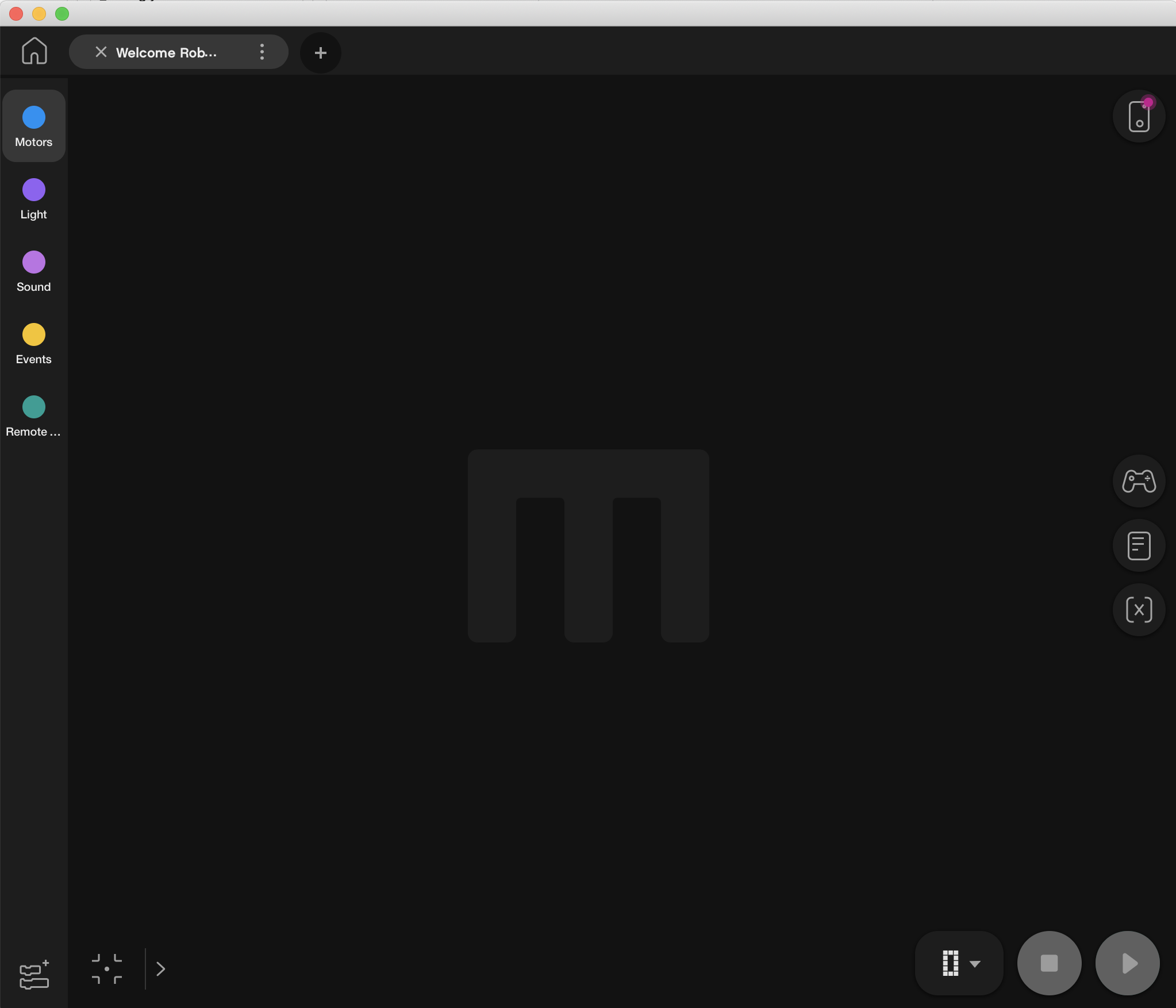 Copyright © 2020 Prime Lessons (primelessons.org) CC-BY-NC-SA.  (Last edit: 12/14/2020)
‹#›
מחיקה, שכפול, ושינוי שם ב-SPIKE
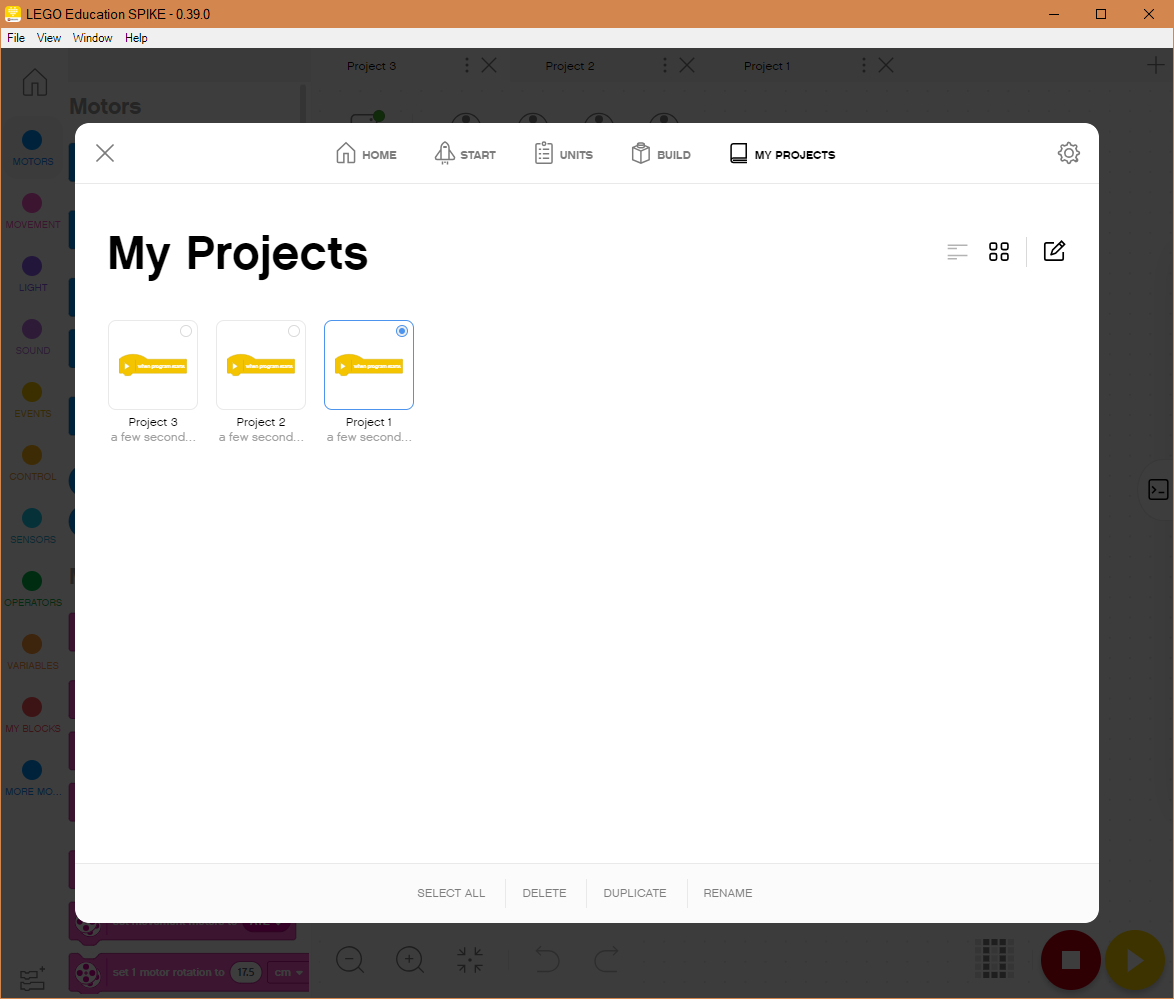 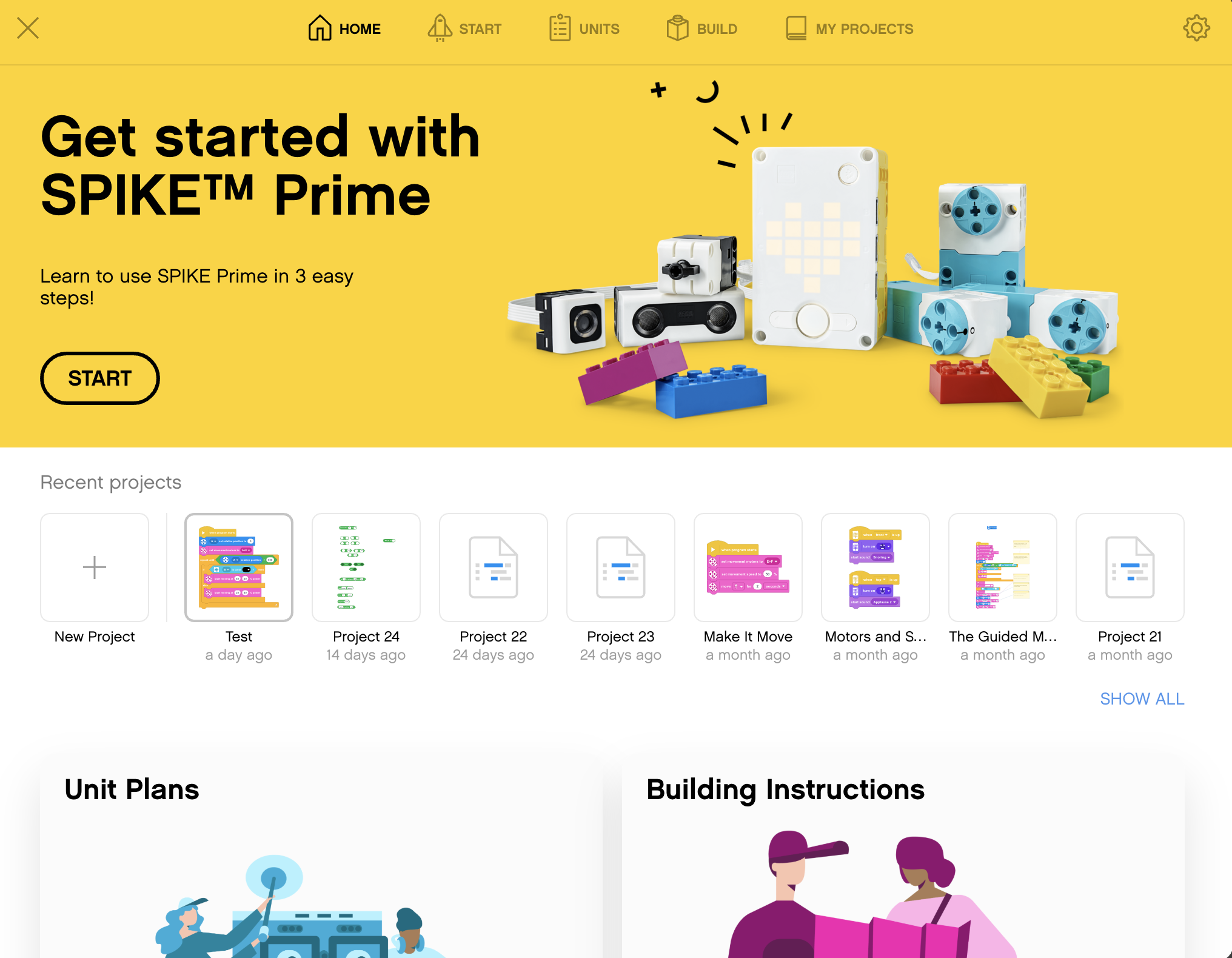 [1]
[2]
לחצו על “My Projects” כדי לצפות בפרוייקטים שיצרתם עד עכשיו
על מנת לערוך פרוייקט קיים לחצו על אייקון העריכה (2) ולאחר מכן בחרו בפרוייקט אותו אתם רוצים לערוך.
בחרו בפעולה אותה אתם רוצים לעשות, מחיקה שכפול או שינוי שם (3)
[3]
Copyright © 2020 Prime Lessons (primelessons.org) CC-BY-NC-SA.  (Last edit: 12/14/2020)
‹#›
מחיקה, שכפול, ושינוי שם ב-Robot Inventor
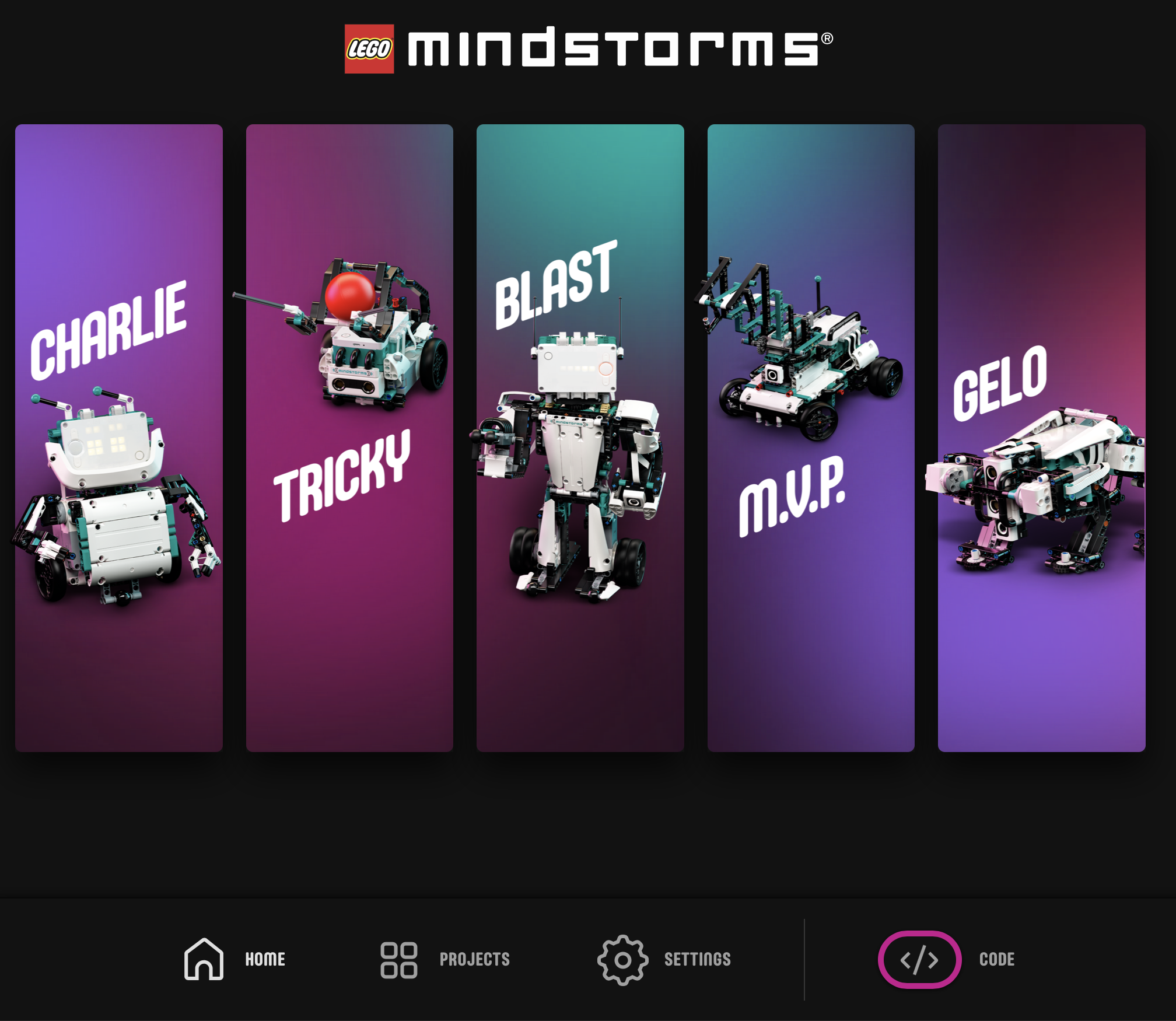 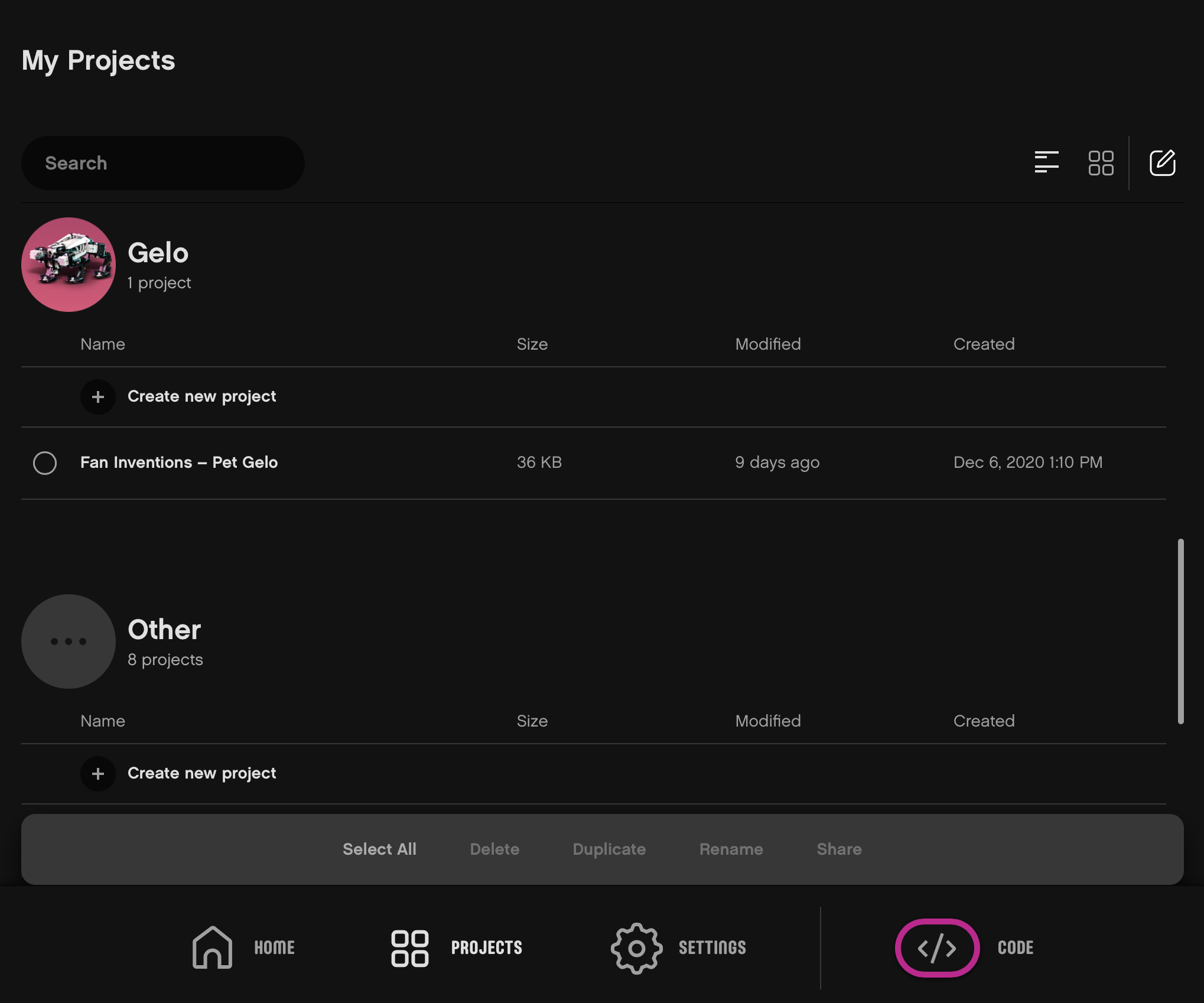 [2]
לחיצה על "My Projects" בתחתית עמוד הבית מראה את רשימת הפרוייקטים שיצרתם עד כה. (1)
על מנת לערוך פרוייקט קיים לחצו על אייקון העריכה (2) ולאחר מכן בחרו בפרוייקט אותו אתם רוצים לערוך.
בחרו בפעולה אותה אתם רוצים לעשות, מחיקה שכפול או שינוי שם (3)
[3]
[1]
Copyright © 2020 Prime Lessons (primelessons.org) CC-BY-NC-SA.  (Last edit: 12/14/2020)
‹#›
דרך נוספת לשינוי שם של פרוייקט
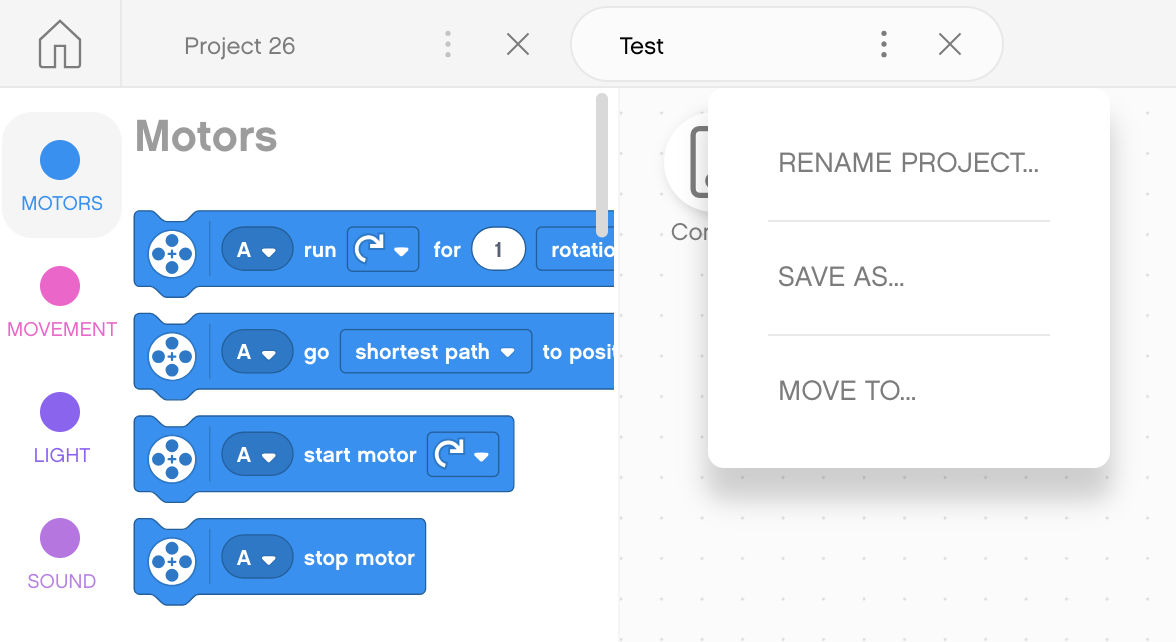 לחיצה על השלוש נקודות לצד שם של פרוייקט בתוכנה מאפשרת שינוי שם התוכנה, ושינוי המקום בו היא שמורה.
הערה: בתוכנת Robot Inventor ניתן גם לשתף פרוייקטים דרך מקום זה
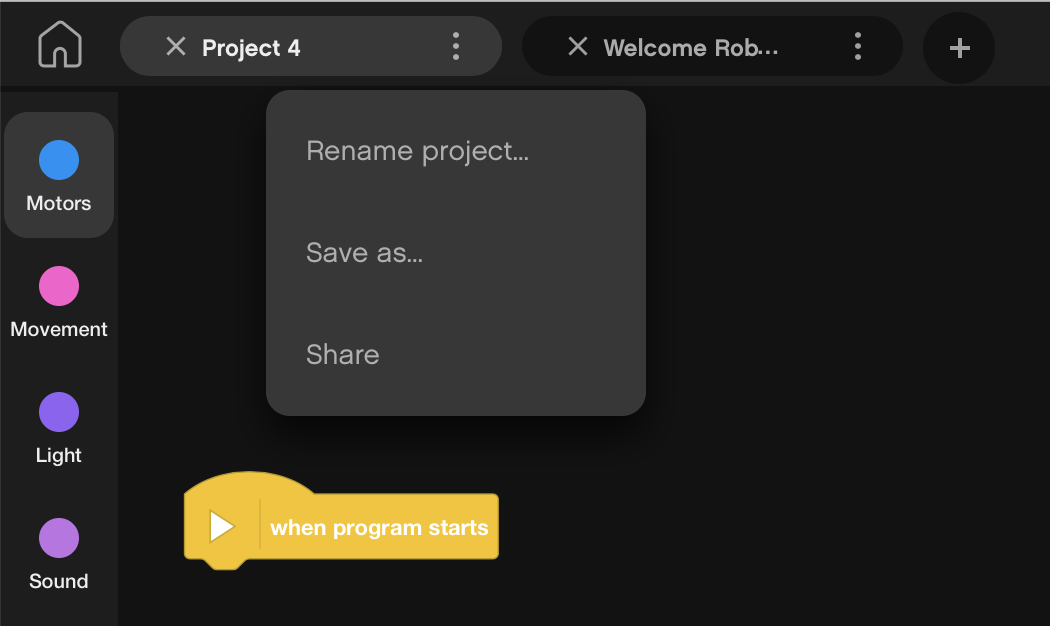 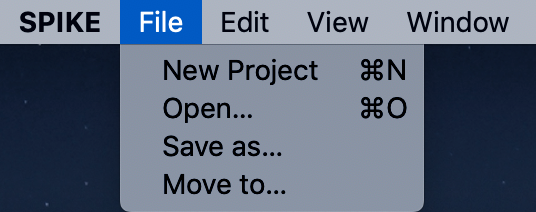 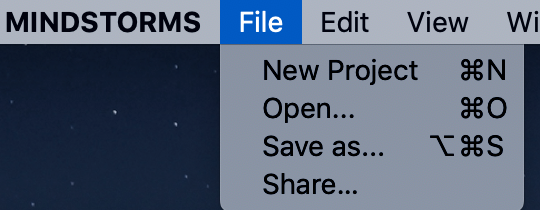 Copyright © 2020 Prime Lessons (primelessons.org) CC-BY-NC-SA.  (Last edit: 12/14/2020)
‹#›
סדר הפרוייקטים על גבי הבקר
כפתור ה Download/Run מאפשר לכם לבחור במצב "הורדה" בשביל הבקר
כאן תוכלו לבחור באיזה מספר תרצו לשמור את התוכנה על גבי הבקר
השתמשו בחיצים כדי לשנות את המספר מ-0 לכל מספר בין 0-19
הבקר יכול להכיל עד 20 פרוייקטים
Download/Run
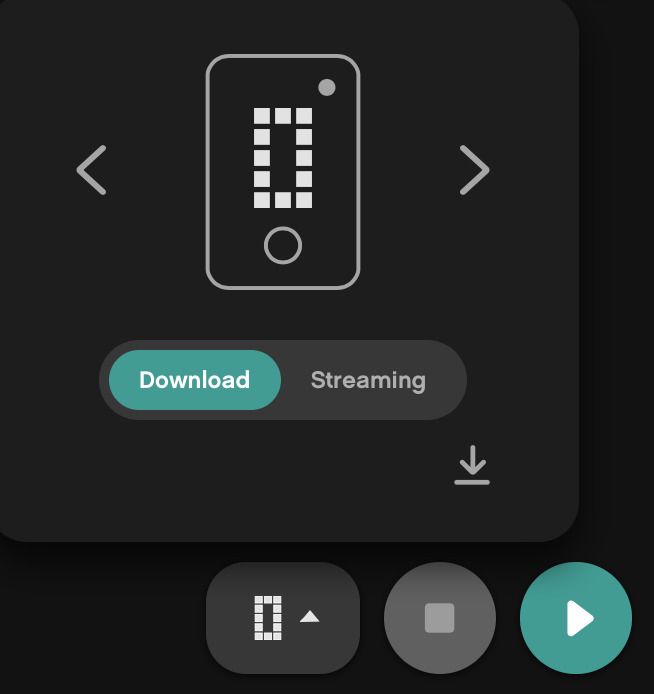 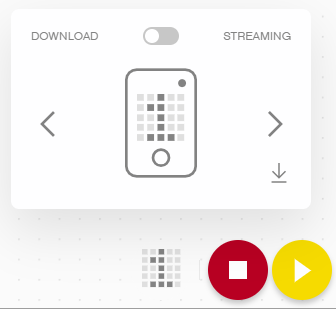 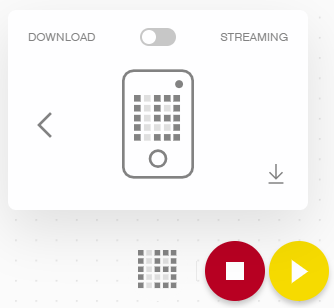 …
Copyright © 2020 Prime Lessons (primelessons.org) CC-BY-NC-SA.  (Last edit: 12/14/2020)
‹#›
שינוי סדר פרוייקטים ב-SPIKE
שלב ראשון: לחצו על אייקון הבקר
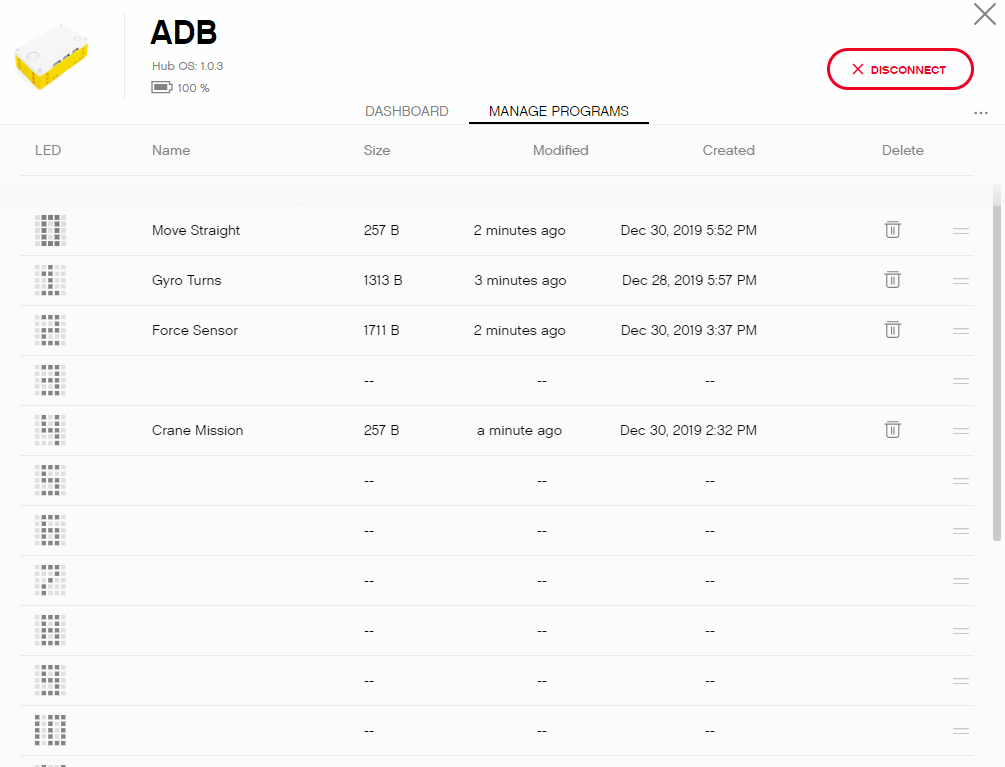 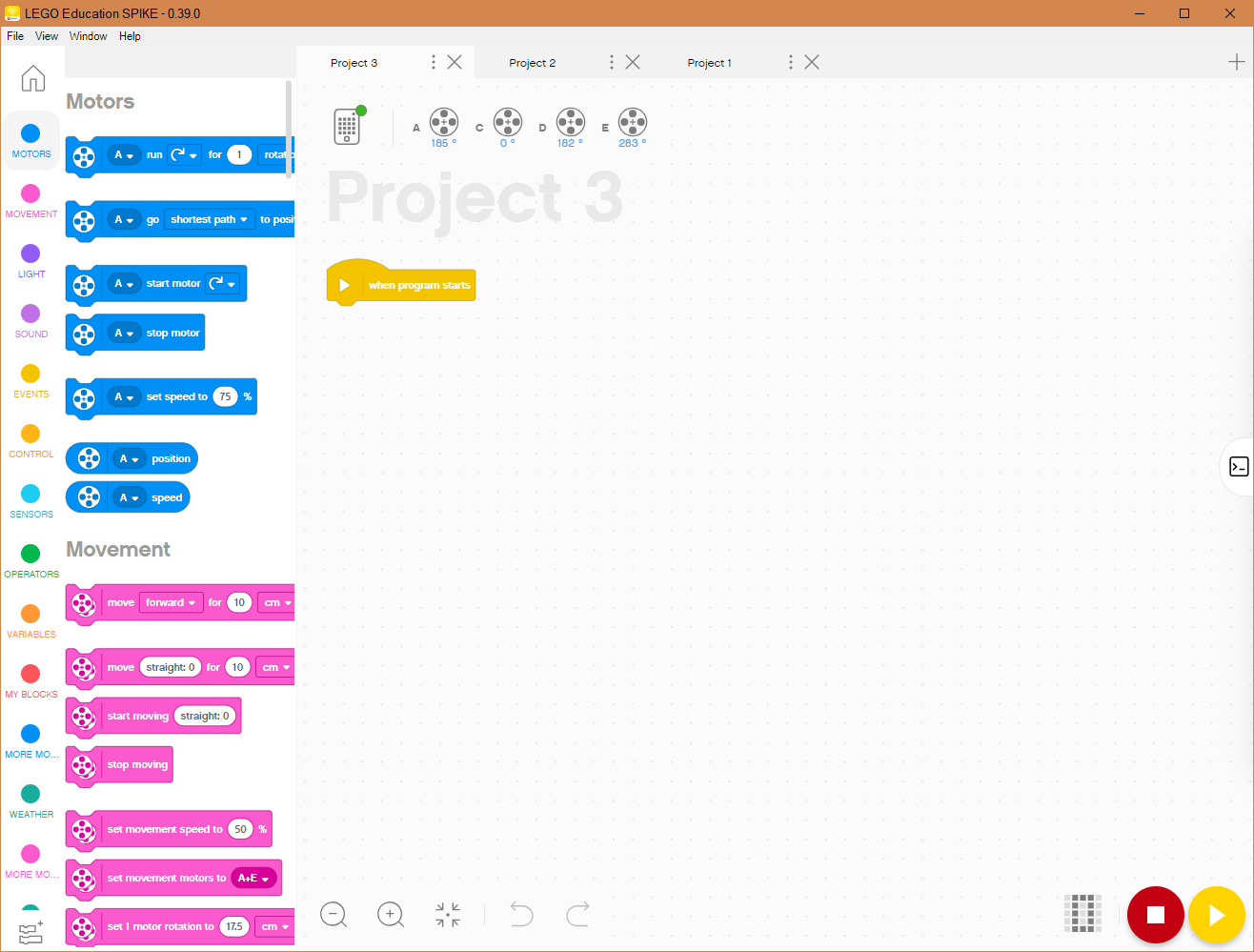 “Manage Programs”שלב שני: לחצו על
שלב שלישי: לחצו על האייקון = שיש לצד כל שורה על מנת לגרור את הפרוייקט למספר חדש. השתמשו באייקון פח הזבל על מנת למחוק את התוכנה בהתאם לצורך.
Copyright © 2020 Prime Lessons (primelessons.org) CC-BY-NC-SA.  (Last edit: 12/14/2020)
‹#›
שינוי סדר פרוייקטים ב-Robot Inventor
שלב ראשון: לחצו על אייקון הבקר
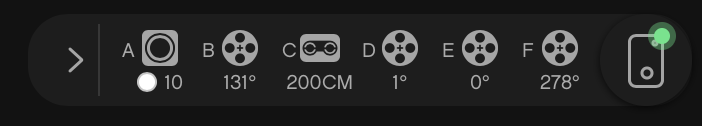 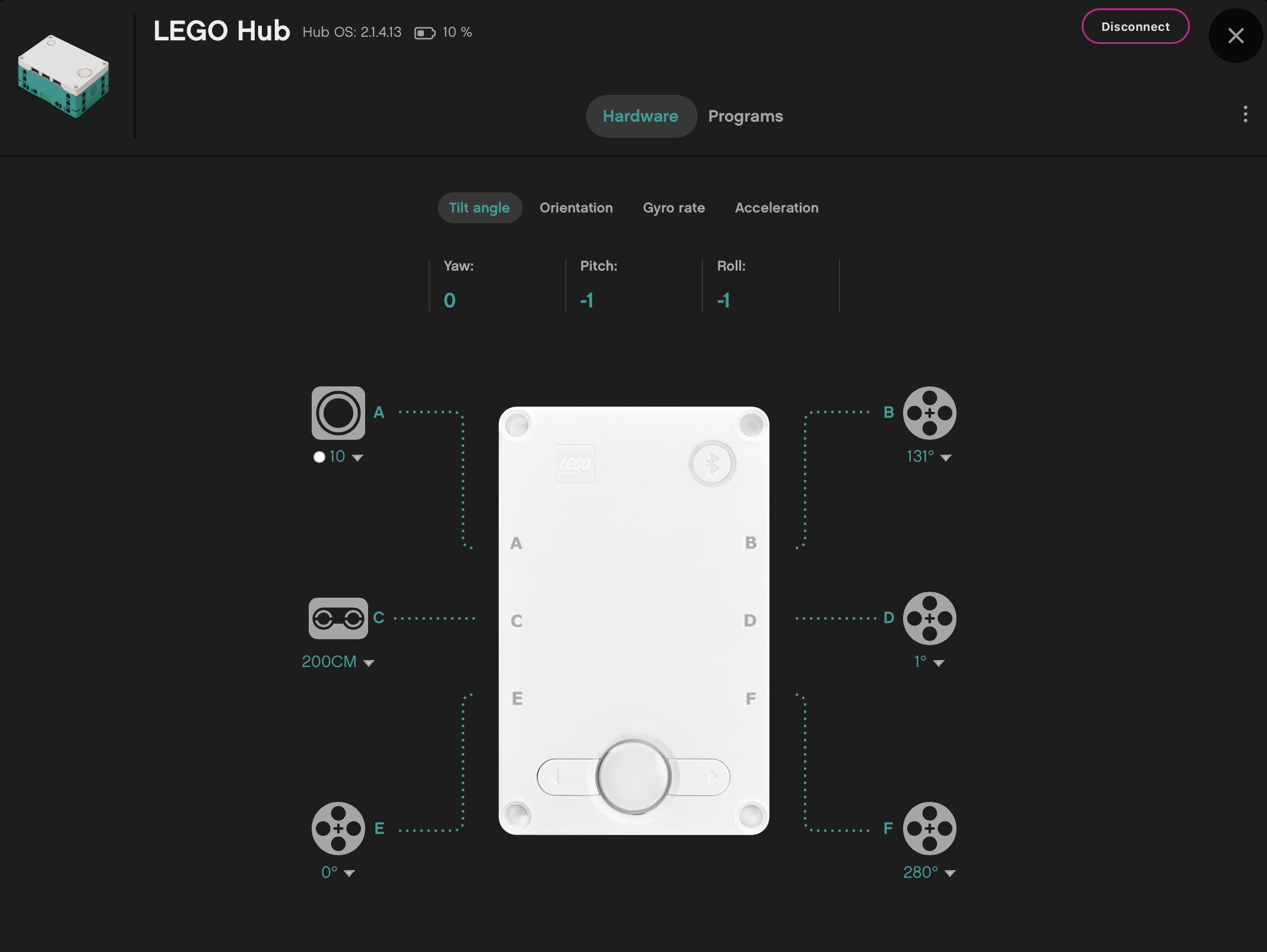 שלב שלישי: לחצו על האייקון = שיש לצד כל שורה על מנת לגרור את הפרוייקט למספר חדש. השתמשו באייקון פח הזבל על מנת למחוק את התוכנה בהתאם לצורך.
שלב שני: לחצו על "Projects"
Copyright © 2020 Prime Lessons (primelessons.org) CC-BY-NC-SA.  (Last edit: 12/14/2020)
‹#›
שיתוף פרוייקטים בתוכנת SPIKE
לקבצים של SPIKE יש סיומת .llsp 
תוכלו למצוא את כל הקבצים השמורים שלכם בתיקיית "המסמכים שלי" במחשב בתוך תיקייה בשם LEGO Education SPIKE Prime
אתם יכולים לשלוח ולשתף קבצים אלו עם כל מי שרתצו
לפרוייקטים יש שמירה אוטומטית, אבל כדאי לכם לגבות אותם ליתר ביטחון
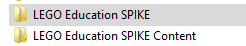 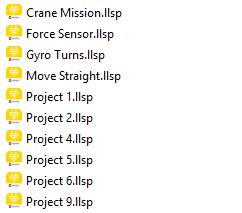 באפליקציה של מכשירי אפל, לחצו על My Projects
לחצו על אייקון העריכה (1)
לחצו על הפרוייקט אותו אתם רוצים לשתף (2)
לחצו על "Share" מהתפריט התחתון (3)
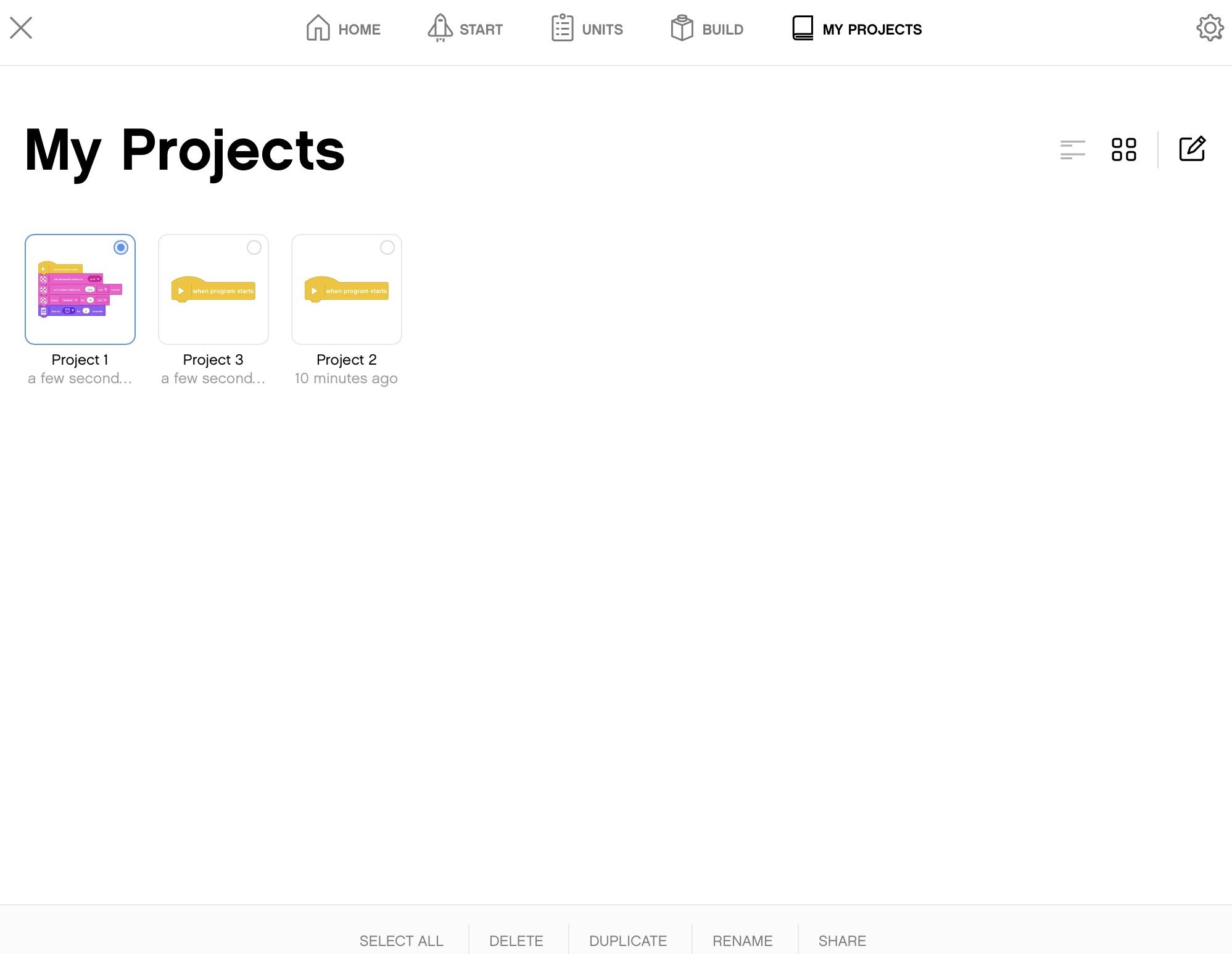 [1]
[2]
[3]
Copyright © 2020 Prime Lessons (primelessons.org) CC-BY-NC-SA.  (Last edit: 12/14/2020)
‹#›
שיתוף פרוייקטים בתוכנת Robot Inventor
לקבצים של Robot Inventor יש סיומת .lms
לפרוייקטים יש שמירה אוטומטית. אבל, אם תרצו לשנות את מקום השמירה של הקובץ ואת שמו, תוכלו להשתמש בשלוש נקודות שיש ליד שמו בתוכנה
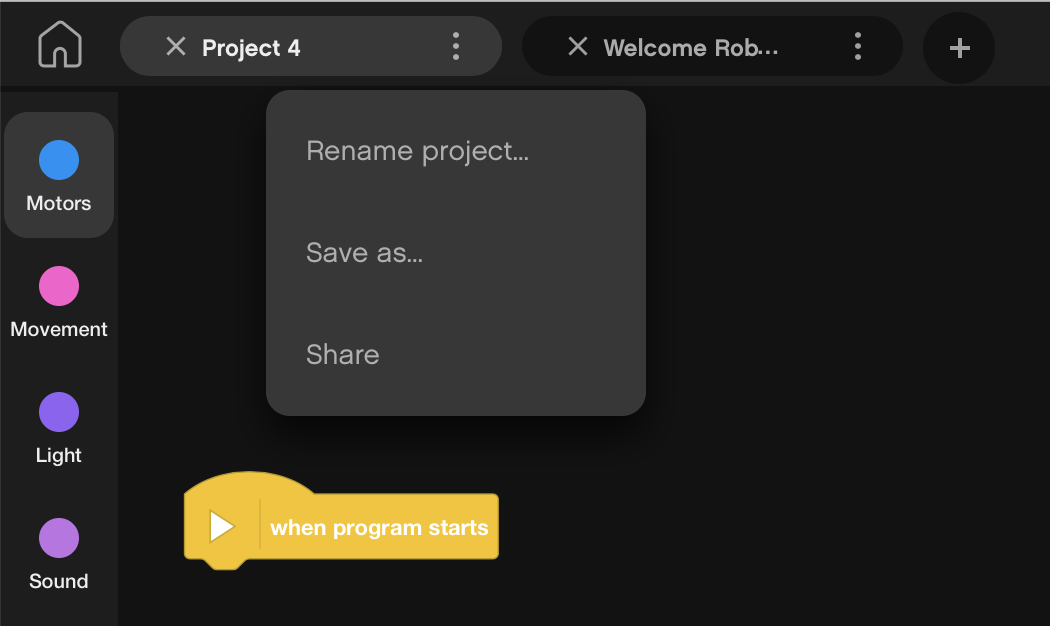 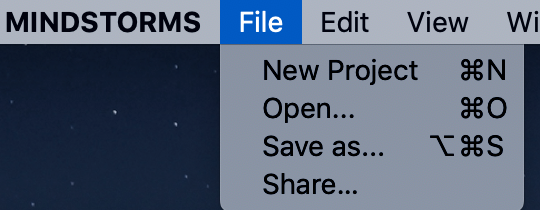 Copyright © 2020 Prime Lessons (primelessons.org) CC-BY-NC-SA.  (Last edit: 12/14/2020)
‹#›
העתקת בלוקים בין פרוייקטים שונים ב-SPIKE
לחצו על הבלוקים אותם תרצו להעתיק לפרוייקט אחר
לחצו CTRL-C על מנת להעתיק את הבלוקים (במידה ואתם משתמשים במחשב של אפל אז ⌘ Command-C)
עברו על הפרוייקט החדש, ושם לחצו CTRL-V
אופציית העתק הדבק לא קיימת כרגע בתוכנת Robot Inventor
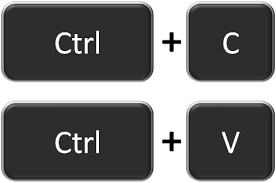 Copyright © 2020 Prime Lessons (primelessons.org) CC-BY-NC-SA.  (Last edit: 12/14/2020)
‹#›
קרדיטים
המצגת נוצרה על ידי  Arvind and Sanjay Seshan עבור Prime Lessons.
המצגת תורגמה לעברית ע"י FRC D-Bug #3316 וקבוצות ה-FLL של עירוני ד' תל-אביב  #285 ++D ו-DGITAL #1331
ניתן למצוא שיעורים נוספים באתר
 www.primelessons.org
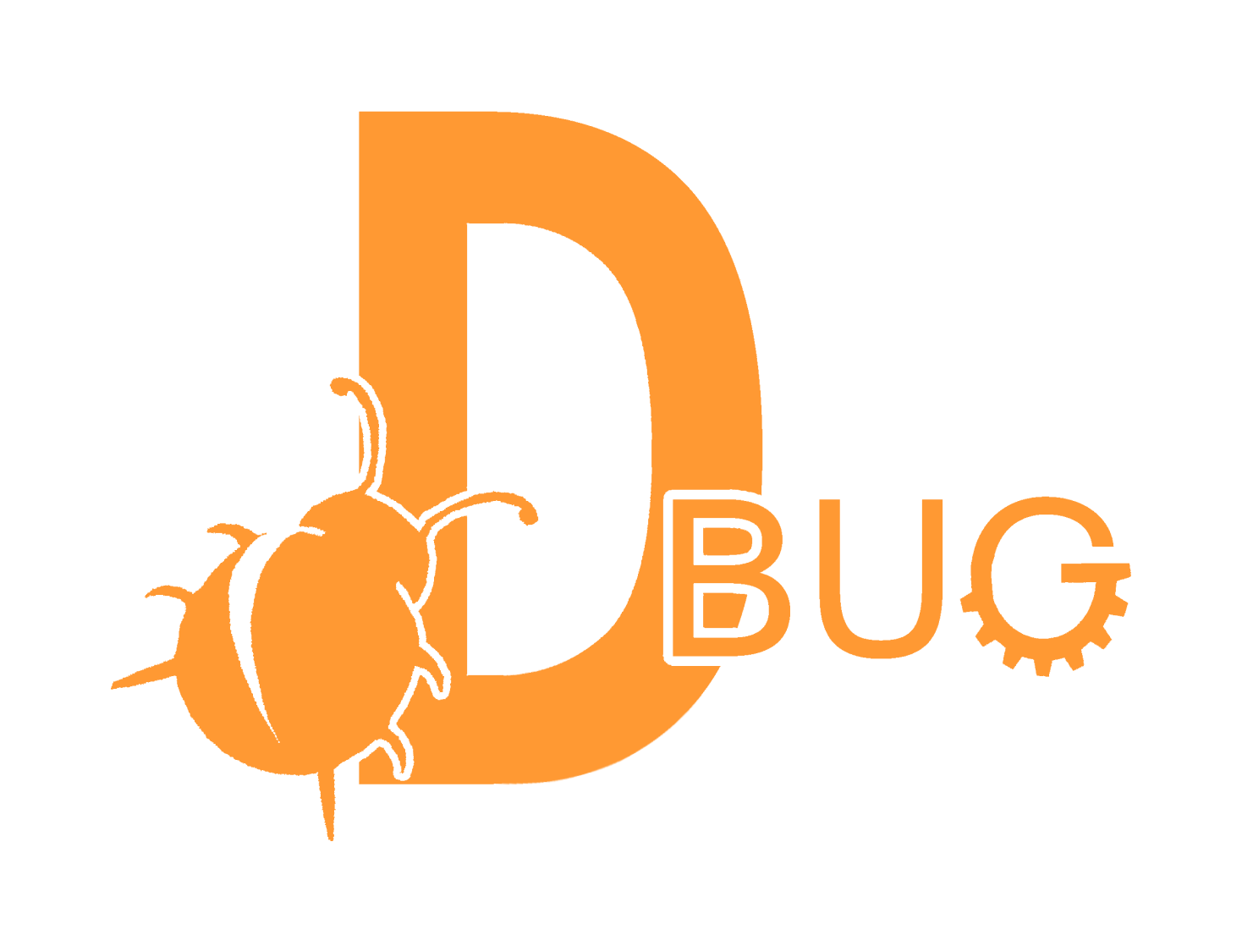 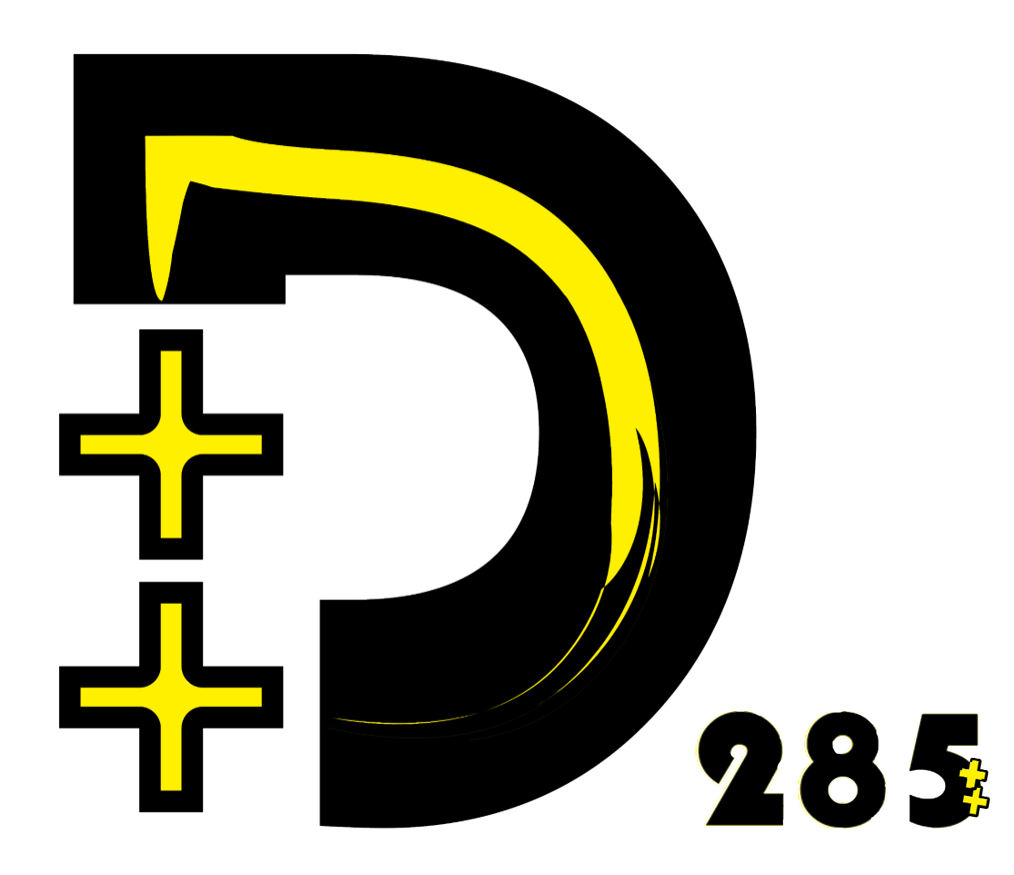 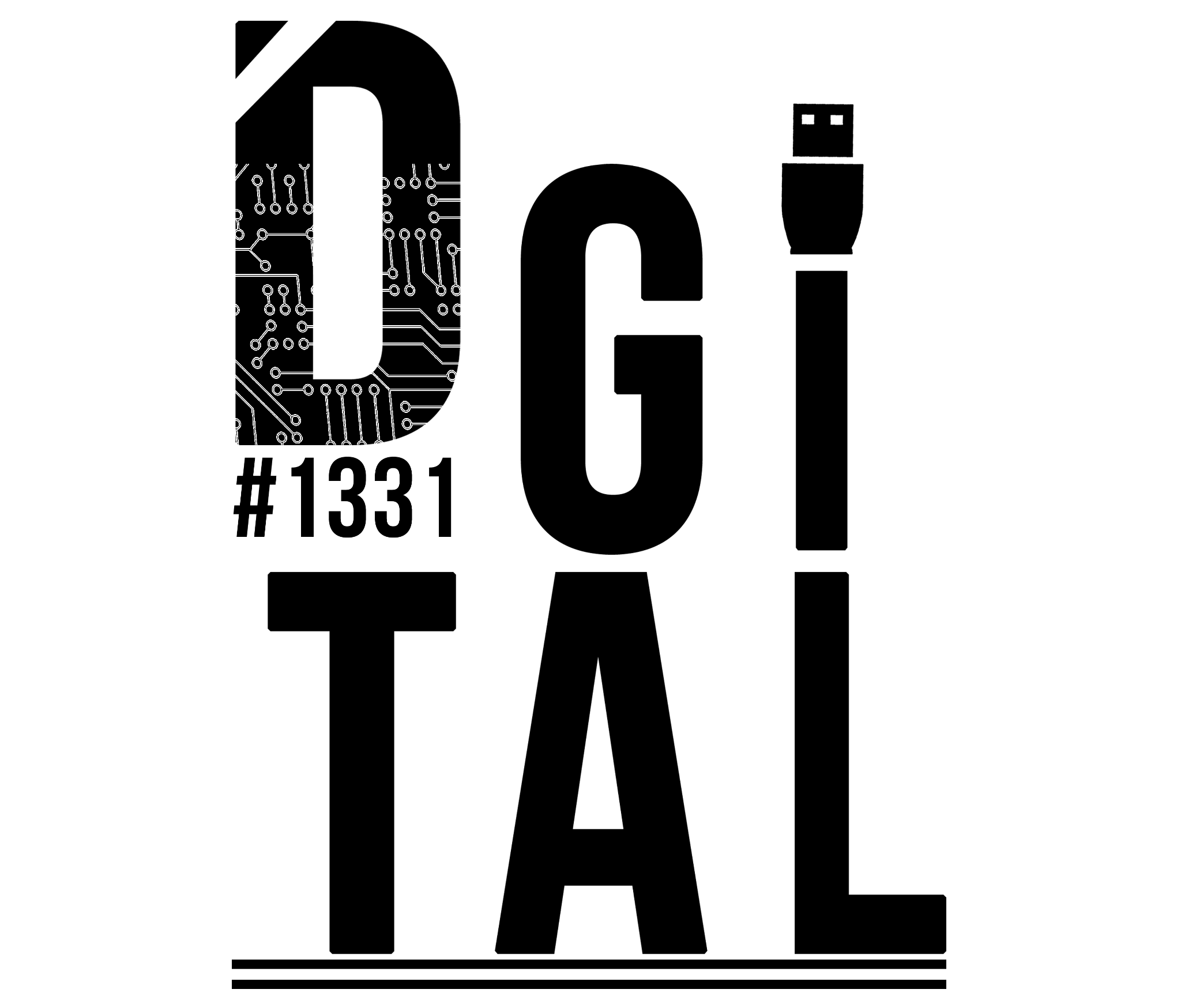 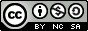 This work is licensed under a Creative Commons Attribution-NonCommercial-ShareAlike 4.0 International License.
Copyright © 2020 Prime Lessons (primelessons.org) CC-BY-NC-SA.  (Last edit: 12/14/2020)
‹#›